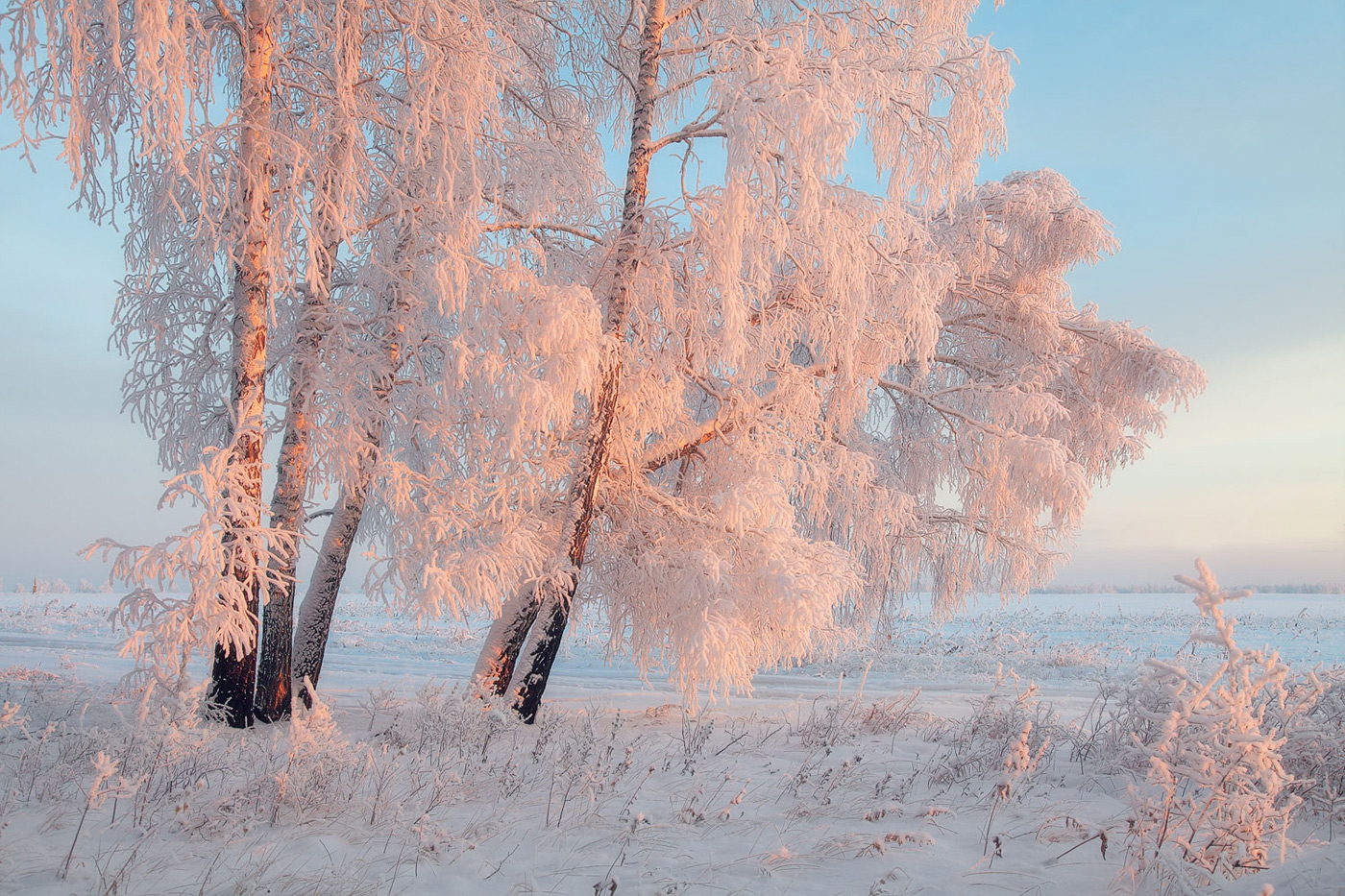 Зимним утром от мороза
На заре звенят берёзы.
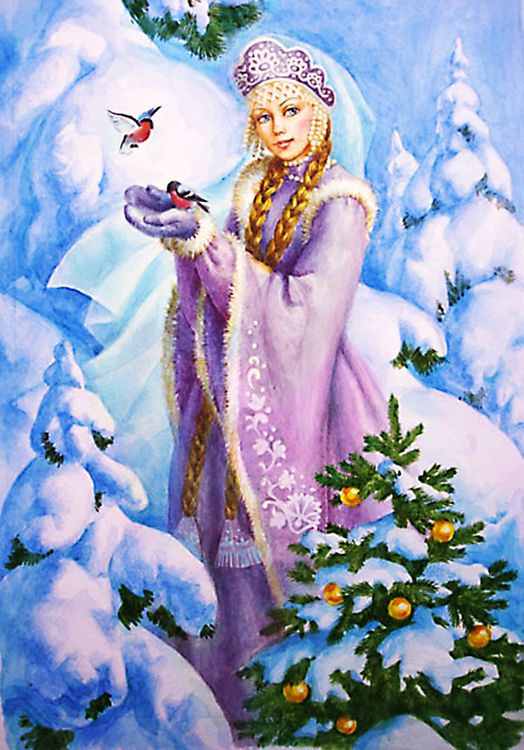 Т
Твёрдые и мягкие 
согласные.
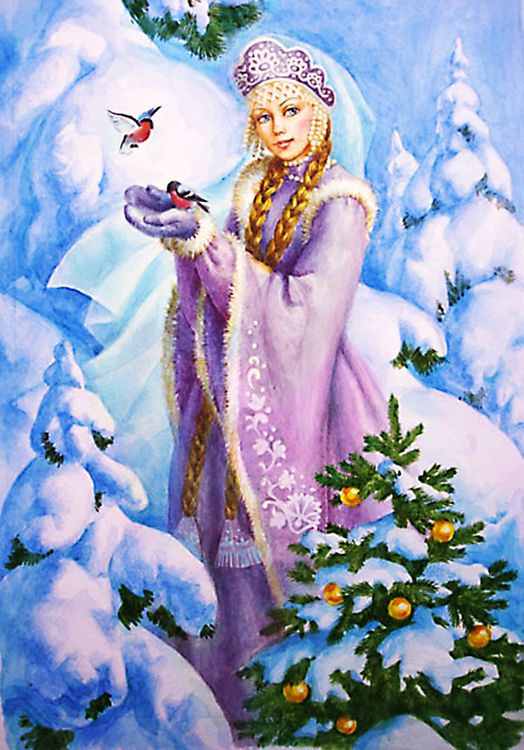 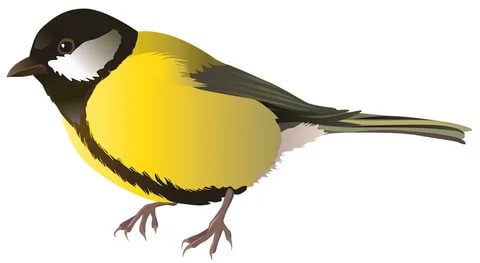 си
син…чк…
снег…р…
д…т…л
вор…н…
ж…р…вл
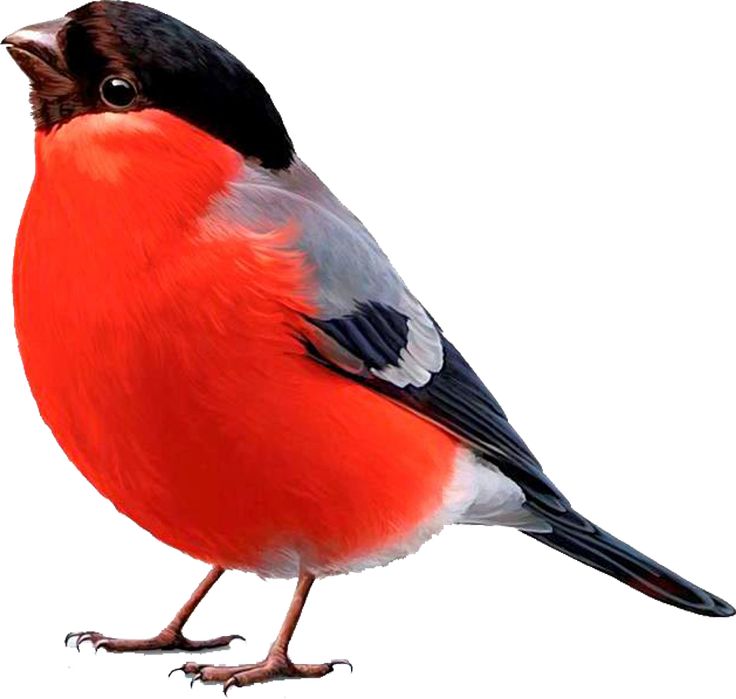 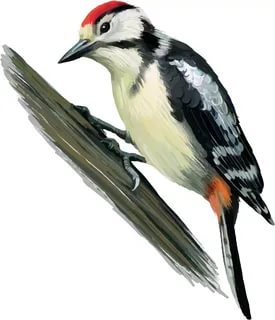 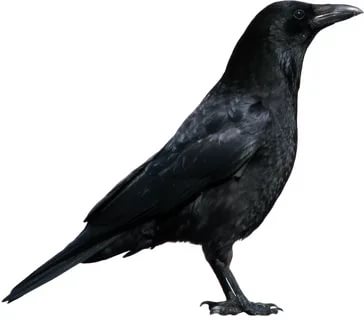 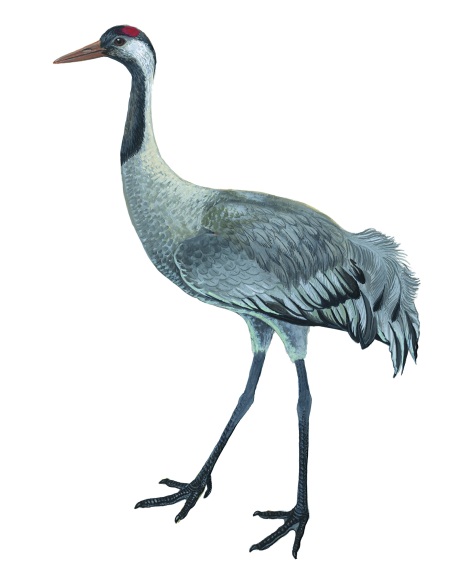 си
синичка
снегирь
дятел
ворона
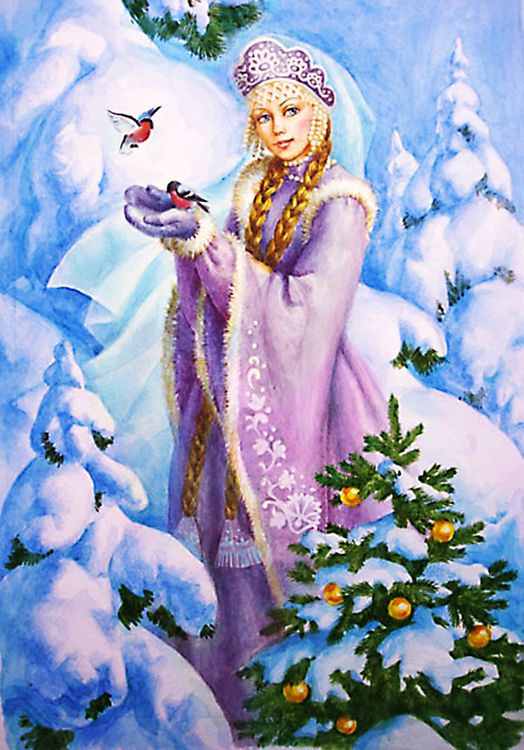 си
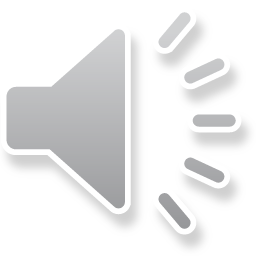